Displacement vs. Time Graphs
The slope of a displacement/time graph gives velocity.
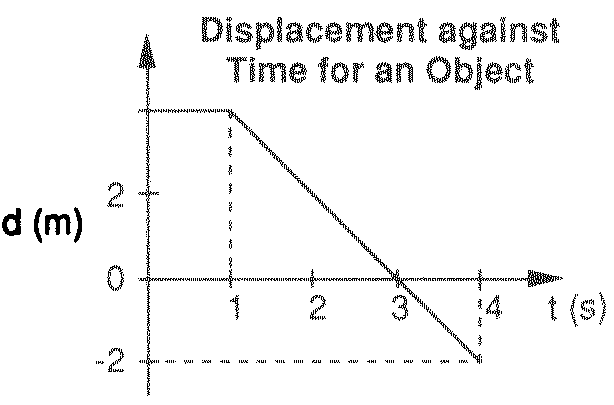 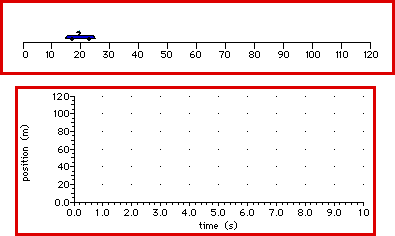 Look at the cars – what do you notice about their movement?
Velocity vs Time graphs
Acceleration is the gradient of a velocity vs time graph.
 The displacement (distance travelled) is the area between the line (or curve) and the time axis.
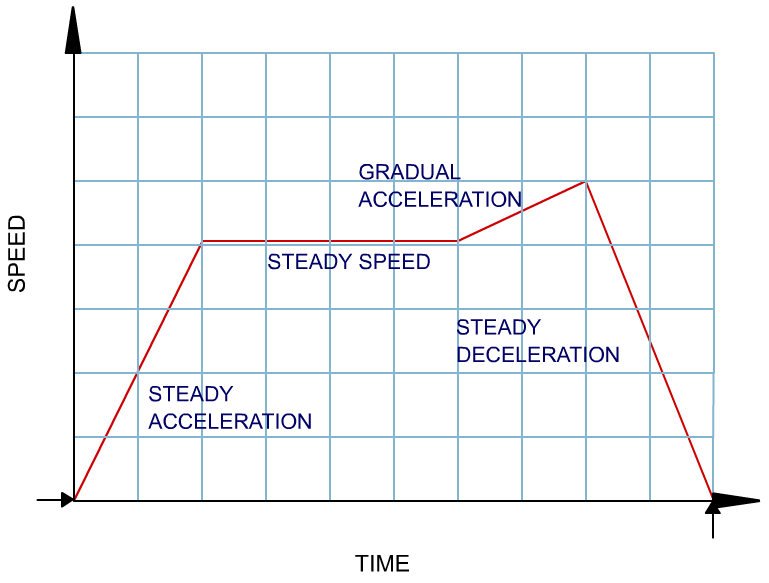 Velocity
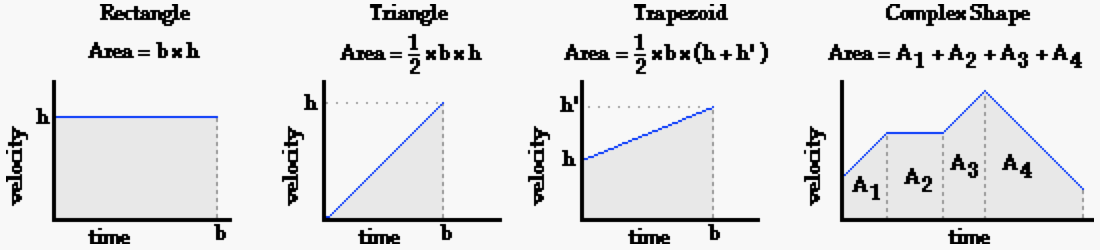 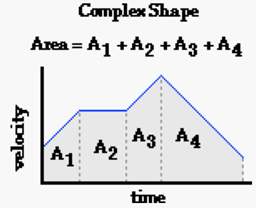 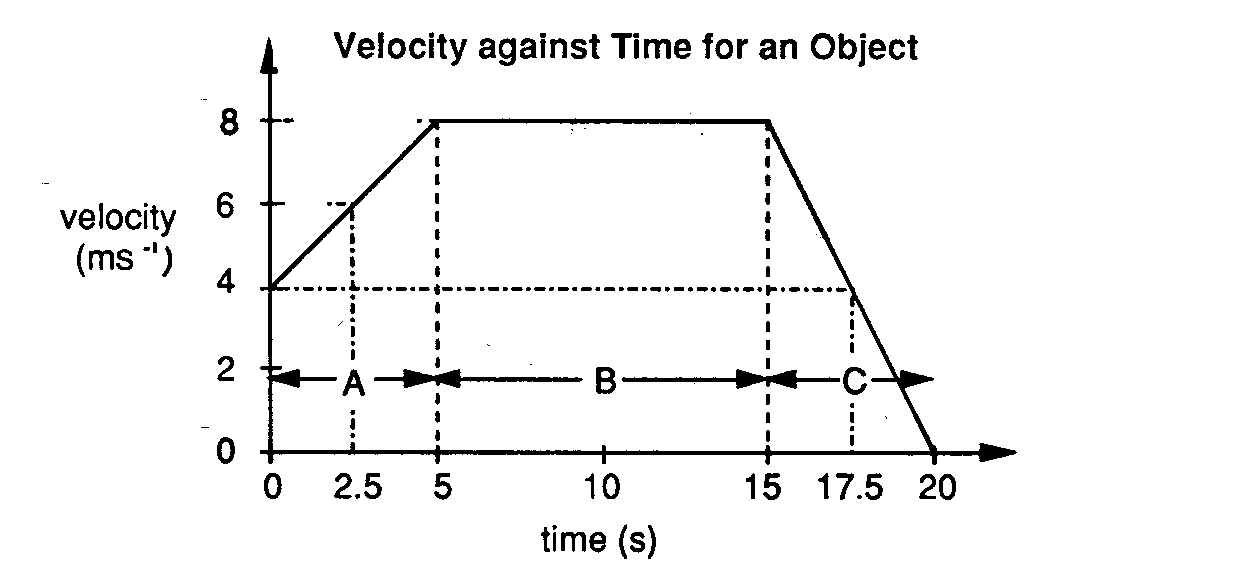 Analyse the object’s motion (d, v & a) in three sections: A, B, & C.
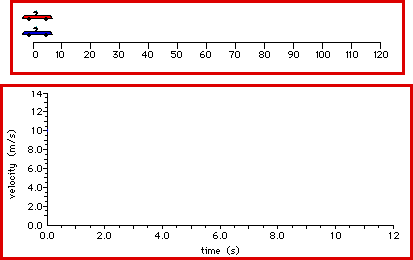 Discuss what the graphs are telling you about the relative movements of the cars?  Link this to the motion recorder shown behind the cars.
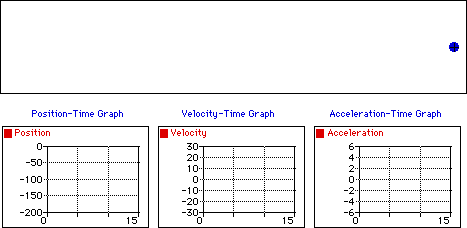 Discuss what the graphs are telling you about the movement of the ball?
Ex 1)
Ex 2)
x
x
4m
2m
t
t
2s
v
v
?
?
t
t
a
a
?
?
t
t
Graphing position(x), velocity(v), and acceleration(a)
Web Links: Graphing position, velocity & acceleration
                 Constant position, velocity & acceleration
Examples:
x
?
t
v
t
a
?
t
Ex 3)
12 m/s
3 s
Web Link: More graphing position,velocity,acceleration
[Speaker Notes: “We know the shape of x(t), but how do we find the final position x here?  Well, we need the constant acceleration equations…. -> “]
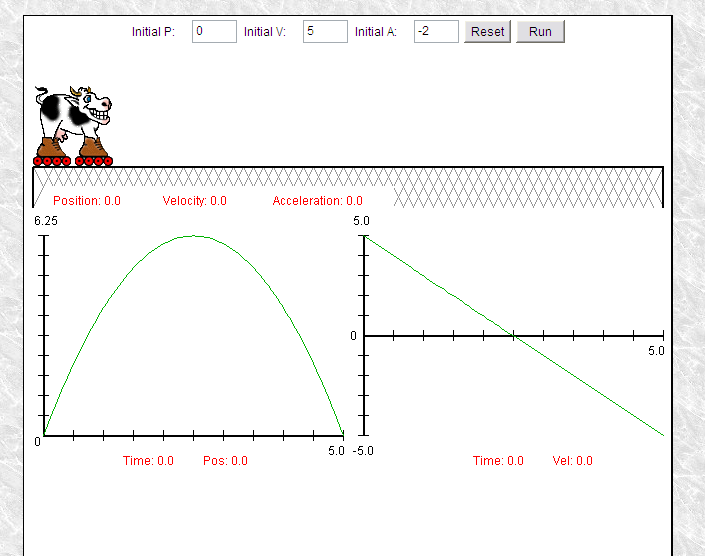 Cow on skates applet